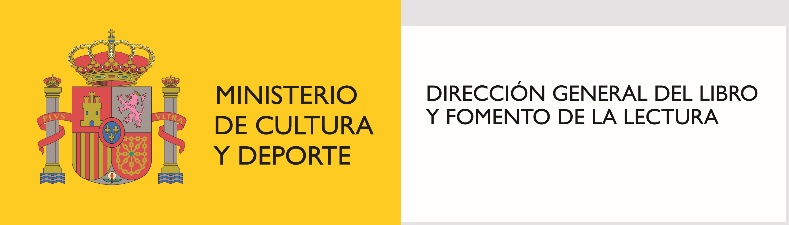 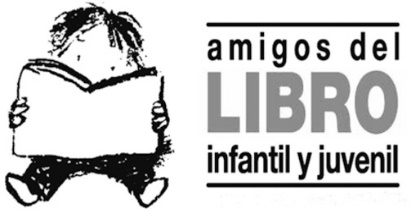 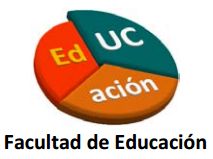 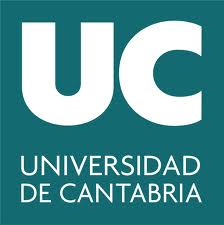 CURSO ONLINEAproximación a la Literatura Infantil y Juvenil
Fechas:  Del  29 de noviembre al 3 de diciembre de 2021
Destinatarios: Alumnado de los Grados de Educación (1º) y Master (2º).
Créditos: 2 ECTS (20 horas)
Objetivos: 
Facilitar la relación con diversos especialistas en Literatura Infantil Juvenil con el fin de que les transmiten una síntesis de sus conocimientos y experiencias prácticas que puedan ser útiles en la futura actividad docente de este alumnado. 
Desarrollar una interpretación crítica de la Literatura Infantil y Juvenil y la capacidad de elaborar estrategias didácticas para su adecuado empleo en el aula.
Número de plazas: 30
Matrícula gratuita (80% asistencia)
Inscripción:
9 al 16 de noviembre. Secretaría de la Facultad de Educación (pedir cita previa)
17 de noviembre, listado de alumnos admitidos (admisión por orden de inscripción). 
Confirmación de participación hasta las 13:00 del 22 de noviembre en la Secretaría de la Facultad de Educación.
23 de noviembre: Lista definitiva de admitidos y envío de  fichas  a la Secretaría de la Asociación Española de Amigos del Libro Infantil y Juvenil.